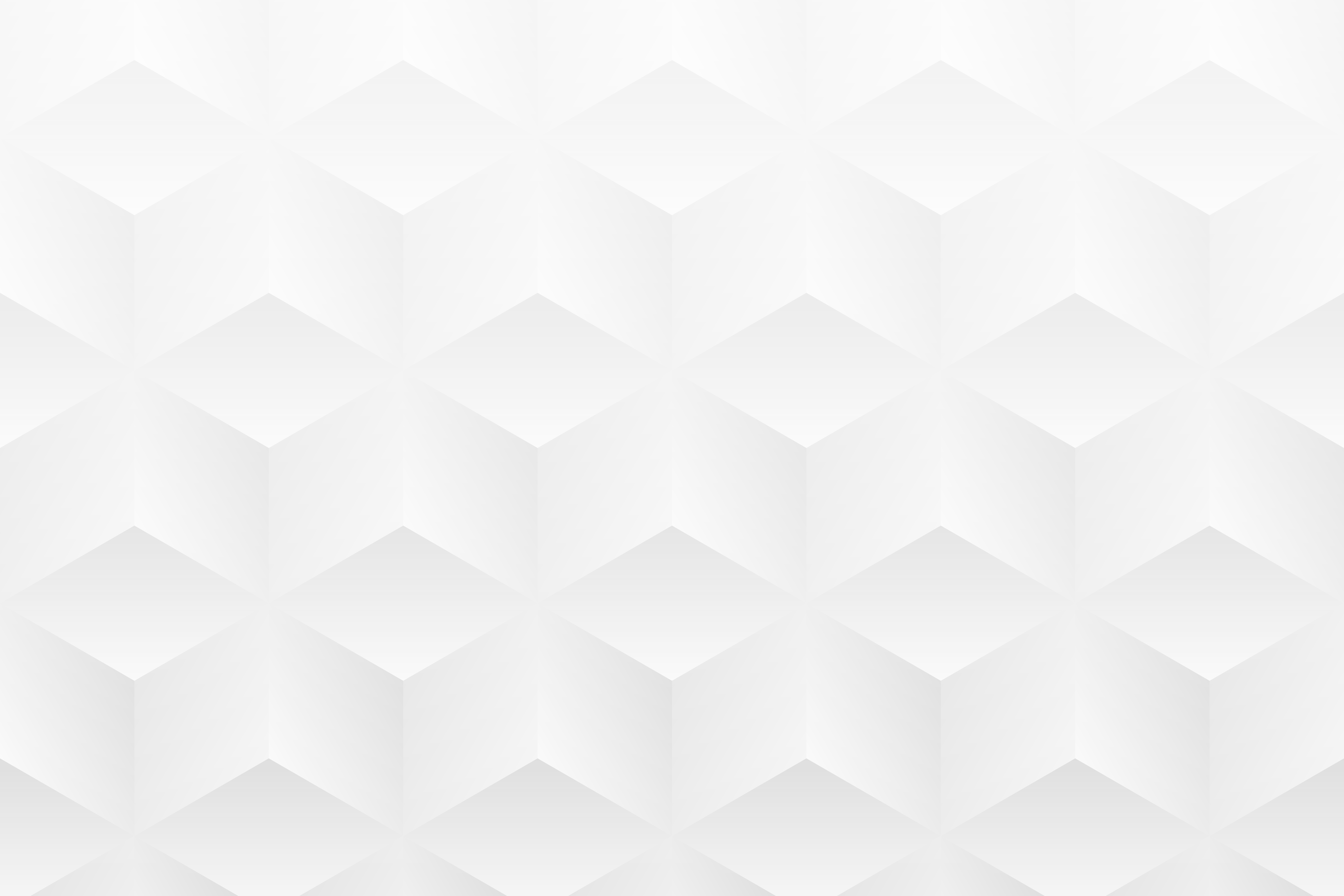 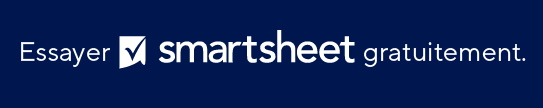 MODÈLE DE MATRICE D’AFFAIRES POUR PROPOSITION DE VALEUR
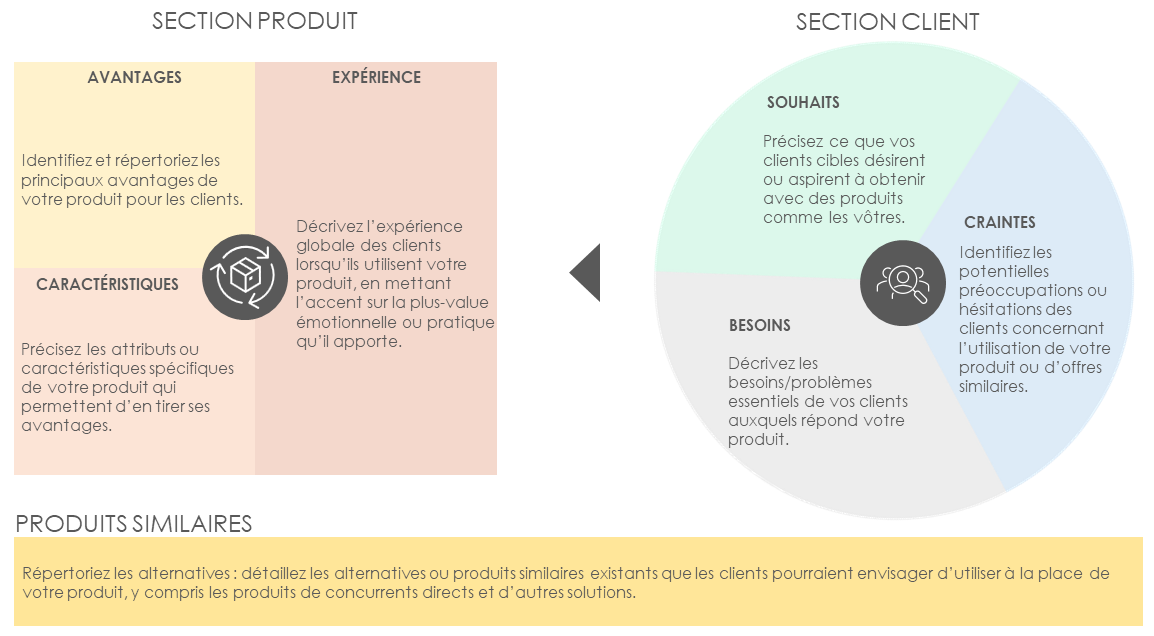 MATRICE D’AFFAIRES POUR PROPOSITION DE VALEUR
Sur la diapositive suivante, commencez par indiquer dans la section Produit tout ce que vous comprenez du produit. Concentrez-vous ensuite sur vos clients cibles, en utilisant des études de marché ou les commentaires des clients pour exprimer leurs souhaits, leurs besoins et leurs craintes. Enfin, décrivez le paysage concurrentiel en identifiant les produits similaires, vous aidant ainsi à positionner plus clairement votre proposition de valeur par rapport aux autres solutions. Ce processus vous permet de donner un aperçu de la manière dont votre produit répond aux demandes des clients d’une manière unique, en le distinguant d’autres produits similaires.
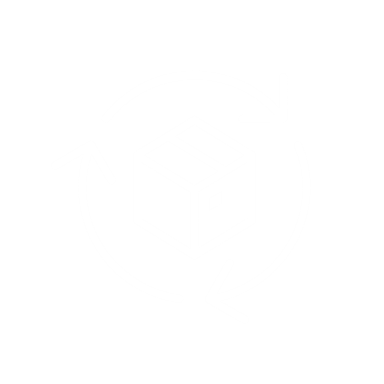 MODÈLE DE MATRICE D’AFFAIRES POUR PROPOSITION DE VALEUR
SECTION PRODUIT
SECTION CLIENT
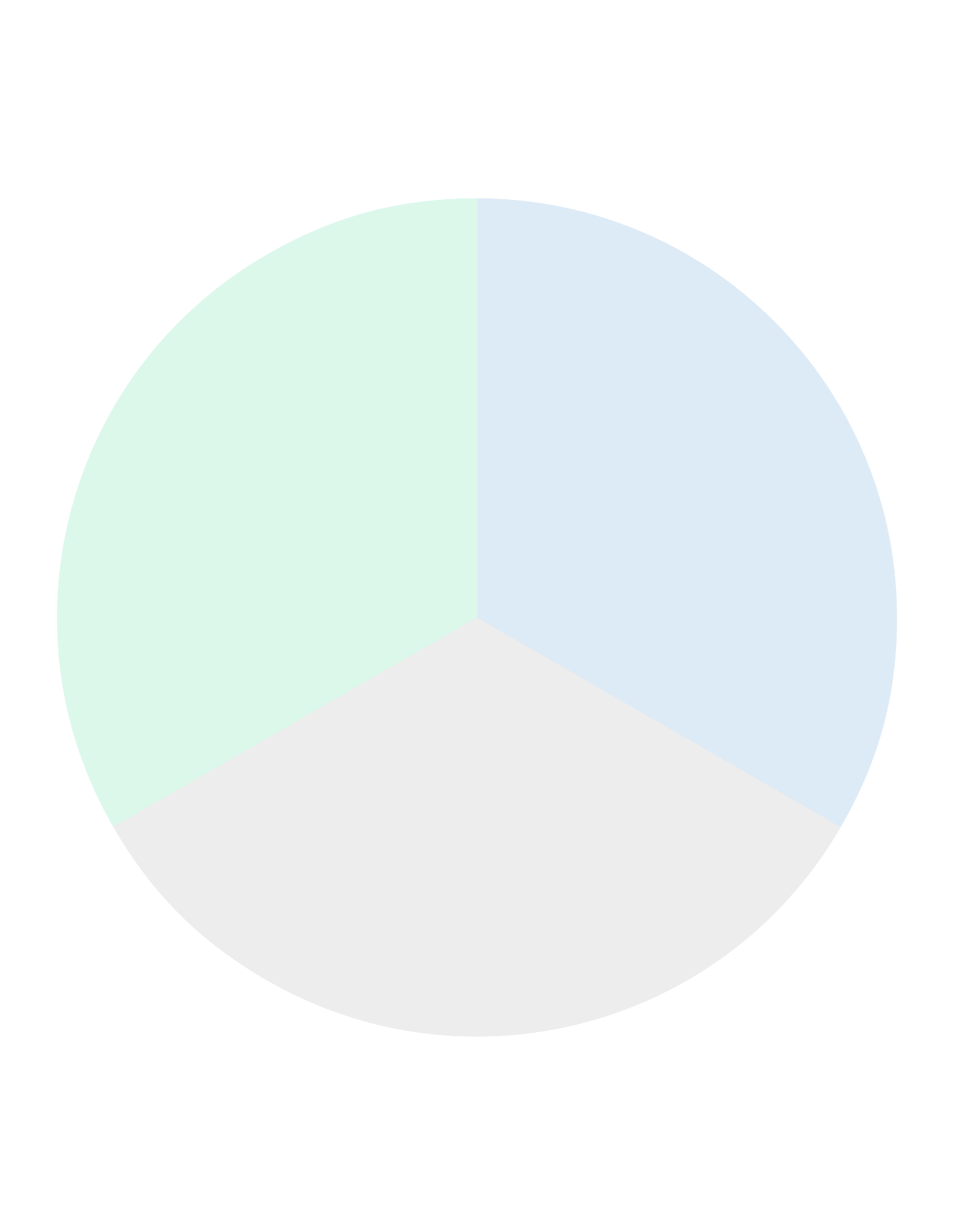 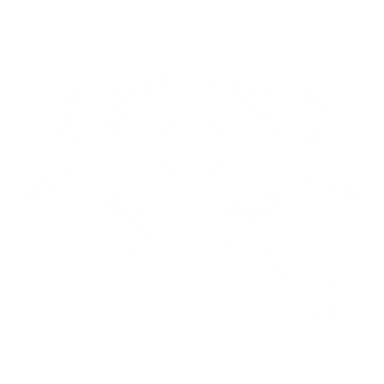 SOUHAITS
Précisez ce que vos clients cibles désirent ou aspirent à obtenir avec des produits comme les vôtres.
CRAINTES
Identifiez les potentielles préoccupations ou hésitations des clients concernant l’utilisation de votre produit ou d’offres similaires.
BESOINS
Décrivez les besoins/problèmes essentiels de vos clients auxquels répond votre produit.